আজকের ক্লাসে সবাইকে                                          শুভেচ্ছা
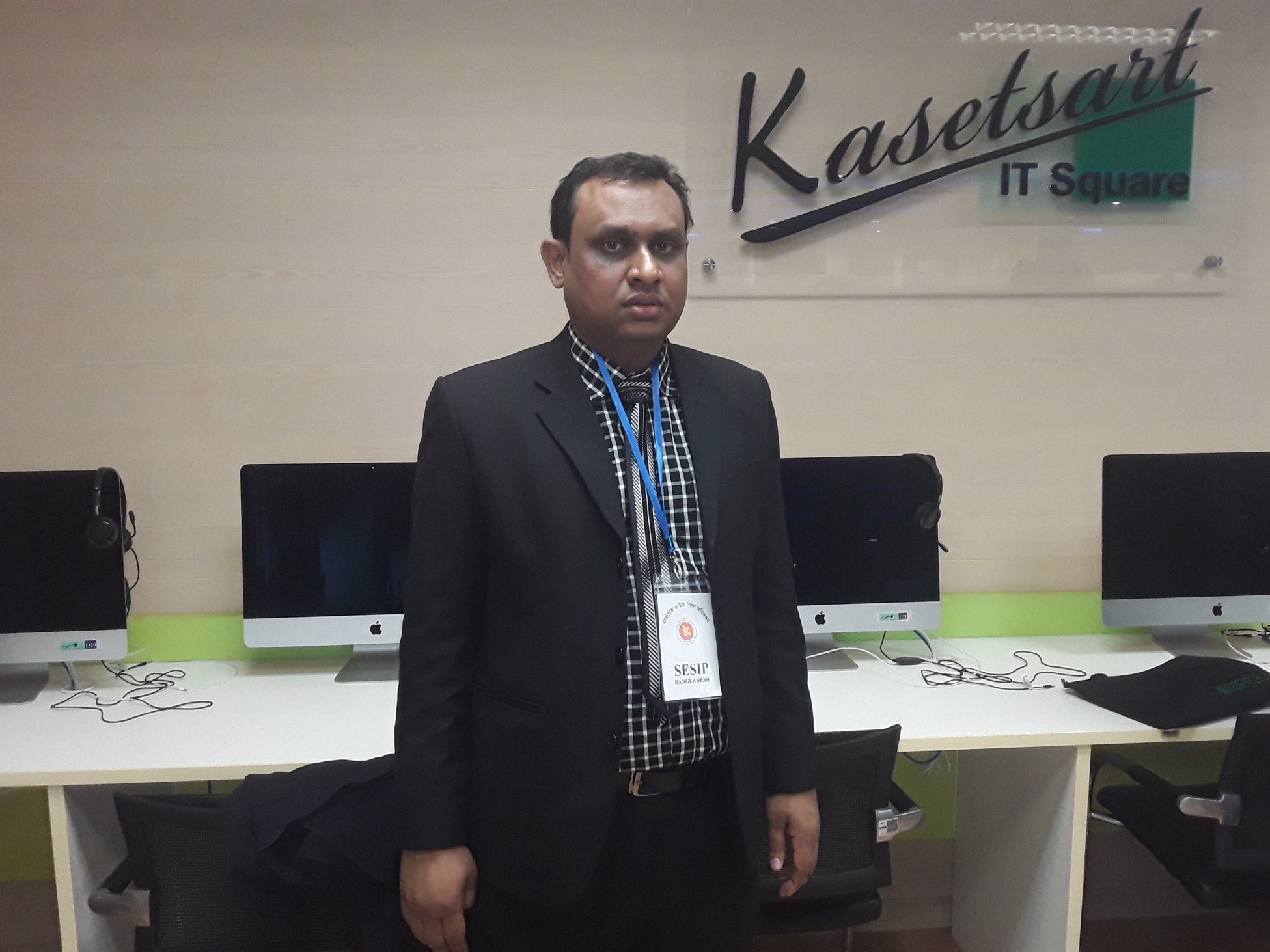 পরিচিতি
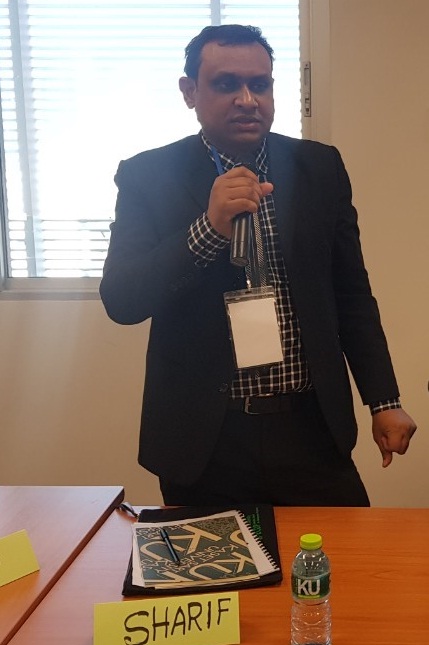 Sharif  Miah         
Assistant Teacher
Paikara  M.U. High School
Kalihati , Tangail
Mobile : 01719460514
Email : sharifsgbd@gmail.com
শ্রেণি		: 6ষ্ঠ
বিষয়		: তথ্য ও যোগাযোগ প্রযুক্তি 
অধ্যায়		: প্রথম
পাঠ		: প্রথম
[Speaker Notes: Introduction of the teacher and the class.]
দেখে চিন্তা করে বল
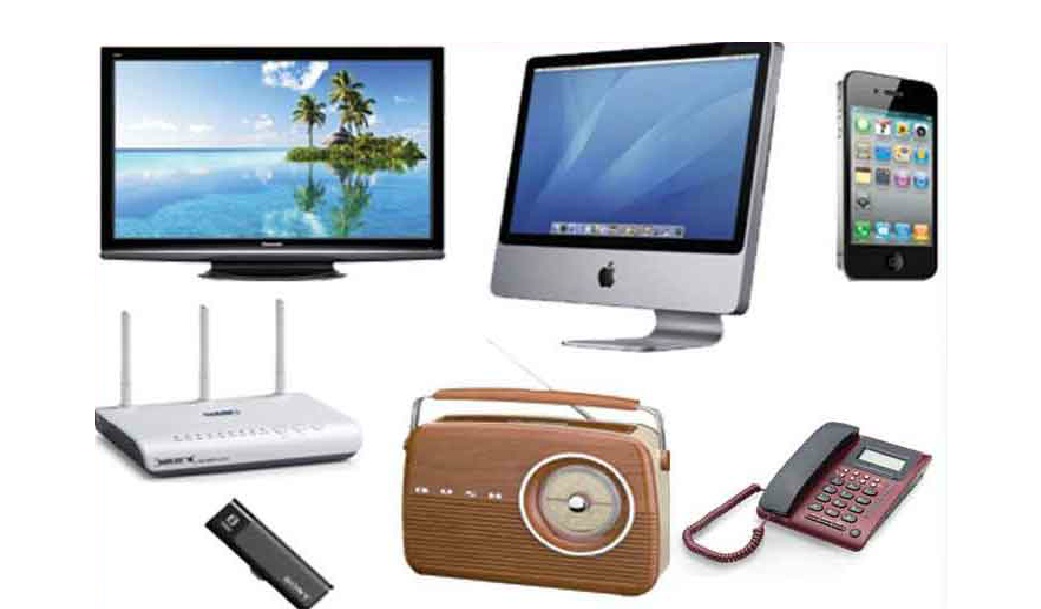 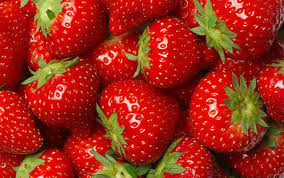 স্ট্রবেরি
আইসিটি  ডিভাইজ
আজকের পাঠের বিষয়
তথ্য ও   যোগাযোগ প্রযুক্তির  পরিচিতি
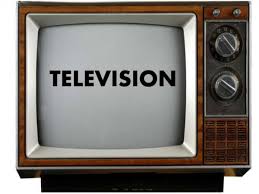 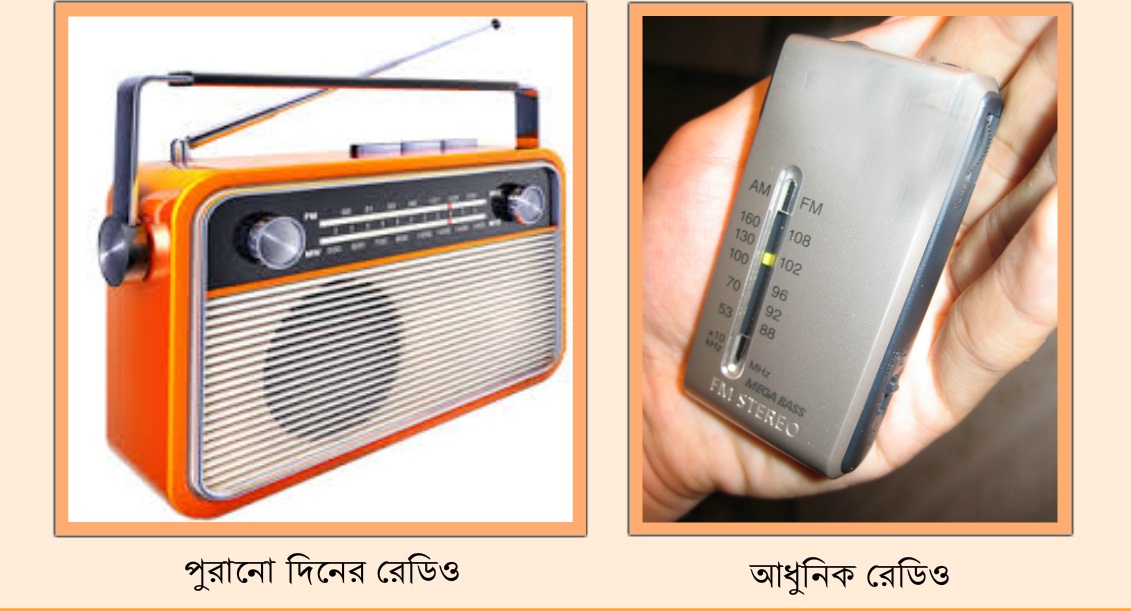 শিখনফল
এই পাঠ শেষে শিক্ষার্থীরা…
1।তথ্য ও   যোগাযোগ প্রযুক্তি  কি  তা বর্ণনা করতে পারবে।
2।  প্রযুক্তি  কি তা  বর্ণনা করতে পারবে।
3।  কোথায়  কোথায়   প্রযুক্তি ব্যবহার তা  বর্ণনা করতে পারবে।
পাঠ্য বইয়ে  কি  লেখা  আছে  তা  একটু  পড়ে  নিই।
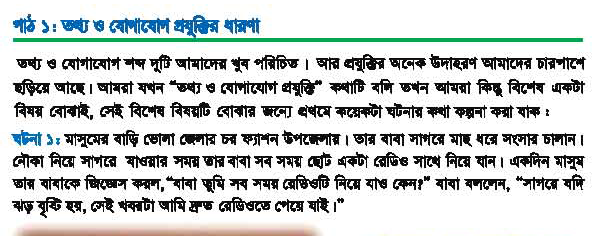 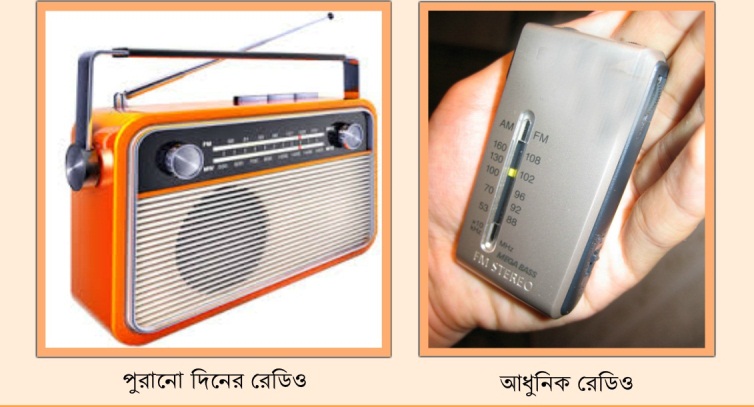 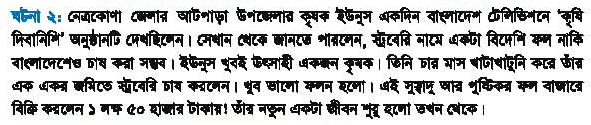 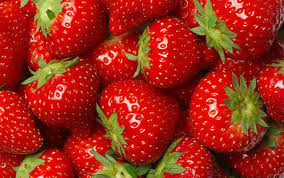 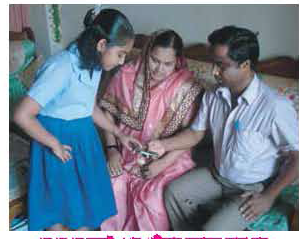 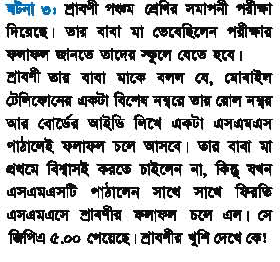 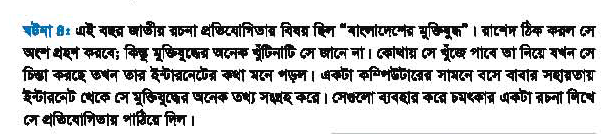 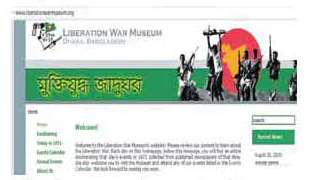 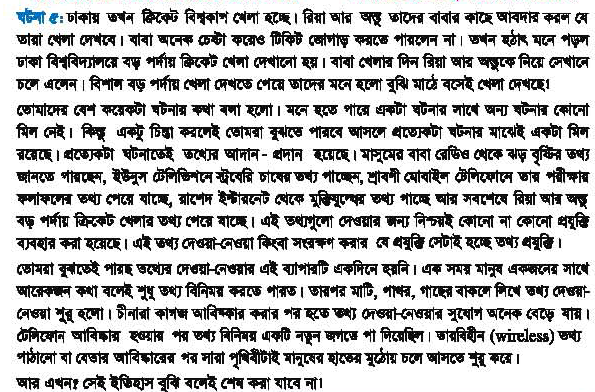 কিছু  গুরুত্ব পৃর্ণ   শব্দ   জেনে নিই।
প্রযুক্তিঃ 
বৈজ্ঞানিক  জ্ঞান কে  বাস্তবে  প্রয়োগ করার  পদ্ধতিকে  প্রযু্ক্তি বলে।
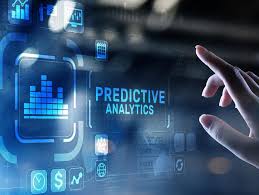 স্ট্রবেরি
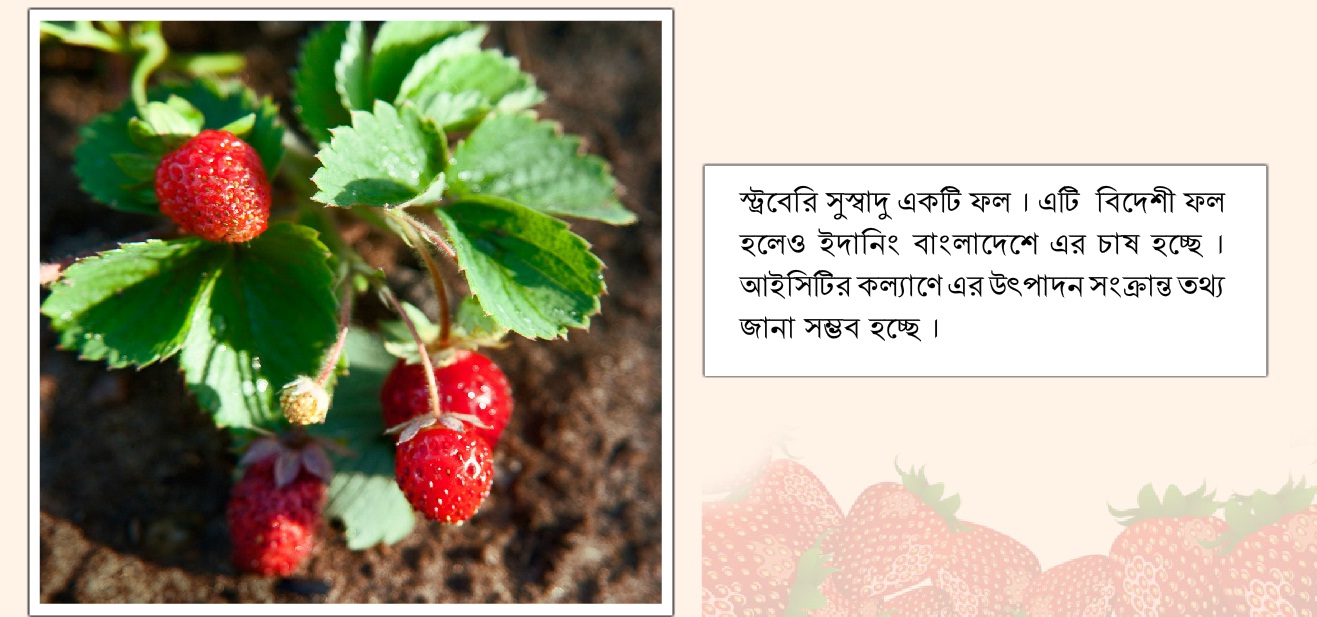 এস.এম.এস
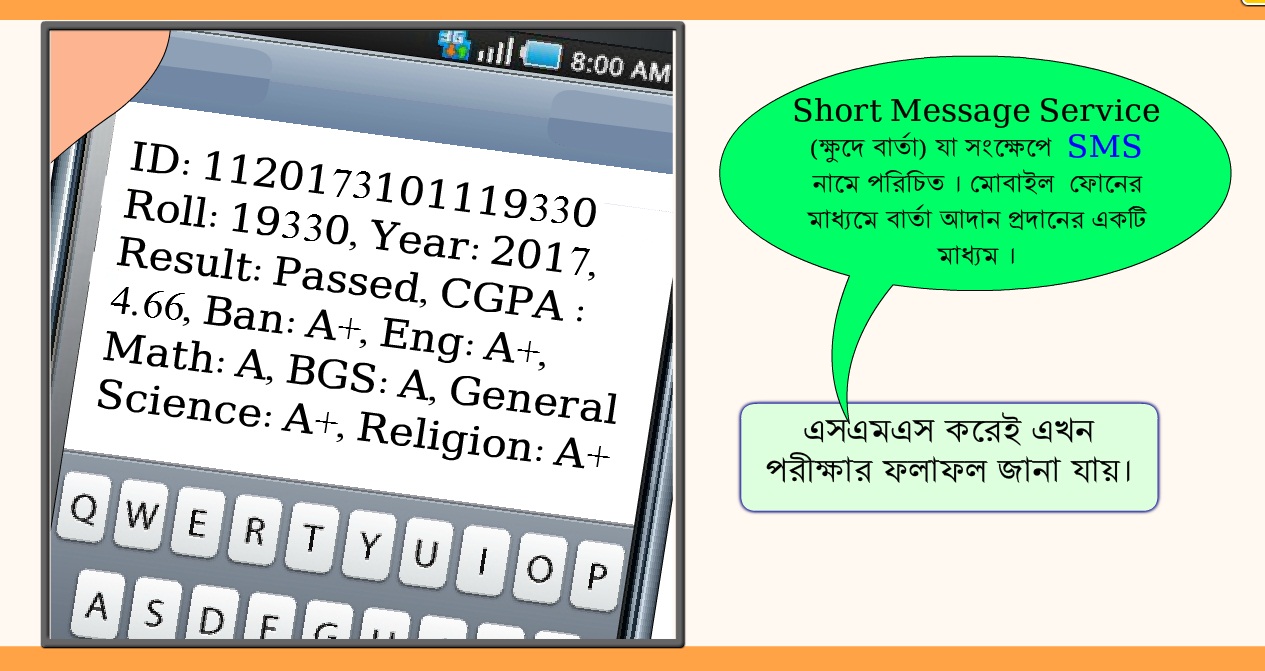 একক কাজ
উল্লেখিত প্রযুক্তি  ব্যতিত   একটি   করে  প্রযুক্তির   নাম   বল।
দলগত কাজ
ইন্টারনেটে  কিভাবে   কোন  বিষয়  
  খোজে  বের  করা  তা  লেখ।
বাড়ির   কাজ
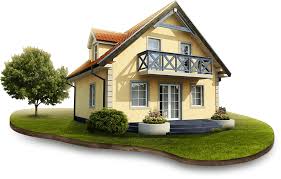 তোমাদের  বাড়িতে  ও বিদ্যালয়ে  কি কি  
 প্রযুক্তি ব্যবহার   করা হয়  তার   একটি  
তালিকা তৈরি  কর।
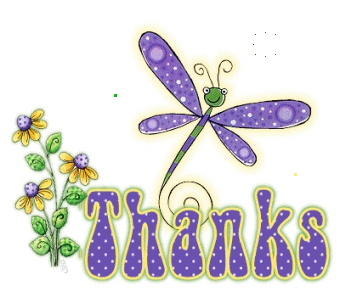